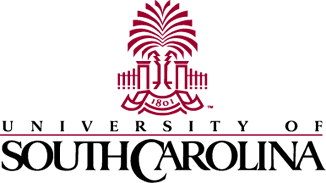 Office of Student Financial Aid and Scholarship
College of Nursing
Agenda
2021-2022 Financial aid
How to apply
Changes to student loans
General information

Summer 2022 Financial aid
How to apply
Types of available aid
2021-2022 Financial Aid
How do I get aid?
Complete 2021-2022 FAFSA
School Code = 003448

IRS data retrieval tool (DRT)
Less likely to be selected for verification requiring a federal tax transcript
Required for loan programs through the US Department of Health and Human Services

You must answer the question regarding the High school from where you graduated.
General Financial Aid Information
Self Service Carolina
Online portal for financial aid, fee payment, etc.
Available aid
Direct Unsubsidized Loans
Graduate PLUS Loans
Nursing Student Loans
NURSE Corps Scholarship
National Health Service Corps Scholarship
SC Rural Health Loan Forgiveness Program
Direct Unsubsidized loans
Unsubsidized loan amount is up to $20,500/year
Accrues interest as it is applied to your account

Origination fee charged
<1% of loan amount

Must accept, reduce or deny Awards on My.sc.edu
Any reductions will be equally divided between fall and spring on My.sc.edu
[Speaker Notes: Aid is processed 3x a week.  Look at My.sc.edu for aid on Mondays, Tuesdays and Thursdays.]
Direct Loans: 2021-2022
First time borrowers must complete: 
Master Promissory Note 
Link is www.studentloans.gov

Entrance loan counseling for graduate students
Link is www.studentloans.gov
Graduate PLUS loan
Two step process
Application
Promissory note

Origination fee charged
<4% of loan amount

Based on credit approval
May use a co-signer if needed
May need to complete additional loan counseling if student has adverse credit
Graduate PLUS loanContinued
First time borrowers must complete: 
Master Promissory Note 
Link is www.studentloans.gov
If student is required to use an endorser, a promissory note will be required for each loan

Entrance loan counseling for graduate students
Link is www.studentloans.gov
Nursing Student LoansUS Department of HHS
5% fixed interest rate with at 9 month grace period

Electronic application is available on USC Financial Aid website under student forms for 2021-2022

Must use DRT to input tax information into the FAFSA to be considered for this program

Must be accepted on Self Service Carolina.
Nursing Student LoansUS Department of HHS Continued
Promissory note and Loan counseling required
The Bursar’s office/ECSI collects this electronic paperwork and will send instructions via email
NURSE Corps Scholarship ProgramUS Department of HHS
The NURSE Corps Scholarship Program provides nursing students with financial support in exchange for a commitment to serve at least two-years in a qualifying NURSE Corps site.

Application deadline is in the spring for the upcoming year.

More information available at:  http://www.hrsa.gov/loanscholarships/scholarships/Nursing/index.html
NURSE Corps Scholarship ProgramUS Department of HHS Continued
Participants receive:
tuition
eligible fees
other reasonable costs, such as books, clinical supplies/instruments and uniforms.
monthly stipend
National Health Service Corps Scholarship ProgramUS Department of HHS
if you are committed to primary care and accepted to or enrolled in an accredited U.S. school in one of the following primary care disciplines:
Nurse Practitioners
Certified Nurse-Midwives
Doctor of Nursing Practice (DNP)

Spring application deadline

More information available at:  http://nhsc.hrsa.gov/scholarships/index.html
National Health Service Corps Scholarship Program US Department of HHS continued
The scholarship pays tuition, fees, other educational costs, and provides a living stipend in return for a commitment to work at least 2 years at an NHSC-approved site in a medically underserved community.

Service begins upon graduation
SC Rural Health Loan Forgiveness Program
Available to students in a APRN program

If eligible, would receive funding of up to $20,000 per year for a maximum of 2 years and $40,000.
SC Rural Health Loan Forgiveness Program continued
You must agree to practice in a primary care or a critical need specialty at a SC practice in a rural area after you graduate.
The term of service is a minimum of 3 years
After that time, the loan would be forgiven.

Program website:
https://sc.edu/study/colleges_schools/medicine/centers_and_institutes_new/center_for_rural_and_primary_healthcare/loan_forgiveness_program/index.php
Summer Financial Aid
Summer  Financial Aid
Summer is considered to be the end of the academic year for financial aid purposes
For example, summer 2022 aid would be processed based on the 2021-2022 FAFSA and the application is listed under the 2021-2022 financial aid section of My.SC.edu

Complete Financial Aid application on My.sc.edu to indicate aid requested and enrollment schedule
Available April 1st   through June 1st financial aid section of My.sc.edu.
Summer  Financial Aid continued
Graduate students are eligible at 6 hours or more of graduate courses over the course of the summer

Don’t skip questions on the application
Incomplete applications could delay the awarding of summer financial aid
Including the type of aid that you are requesting.
Summer  Financial Aidpage 3
Annual limit of unsubsidized loan is $20,500 minus what you have used for fall and spring=remaining eligibility.

Federal Graduate PLUS loans or private educational loans are an option if students have taken out the full amount of eligibility of the Unsubsidized loans.
FAQ
I completed my application today but I don’t see any aid on my account yet?
Summer financial aid is a manual process and takes some time to process.  Please allow time for processing.

Can I receive the Nursing Student loan for summer?
No, this program is not available for summer financial aid.

What if I have used my annual limit for unsubsidized loan as a graduate nursing student?  What aid should I apply for next?
The next type of aid that we suggest would be the Federal Graduate PLUS loan mentioned earlier in the presentation.
FAQ cont.
I indicated that I wanted to apply for a graduate plus loan but no loan has been processed for me.  Where is my Federal Graduate PLUS loan?
The application lets the financial aid office know that you plan to apply for the loan.  There is a credit check involved so you must apply at the federal website.  www.studentloans.gov

Do I need to accept my Graduate PLUS loan once I see it on Self-Service Carolina?
No the application lets us know that you want the loan.
Contact information
Office of Student Financial Aid and Scholarships
Phone: (803)777-8134
uscfaid@mailbox.sc.edu